Warm-up:
Use the quadratic formula to solve the equation 2x2 +1 = 4x
Homework:
Study for Chapter P Exam
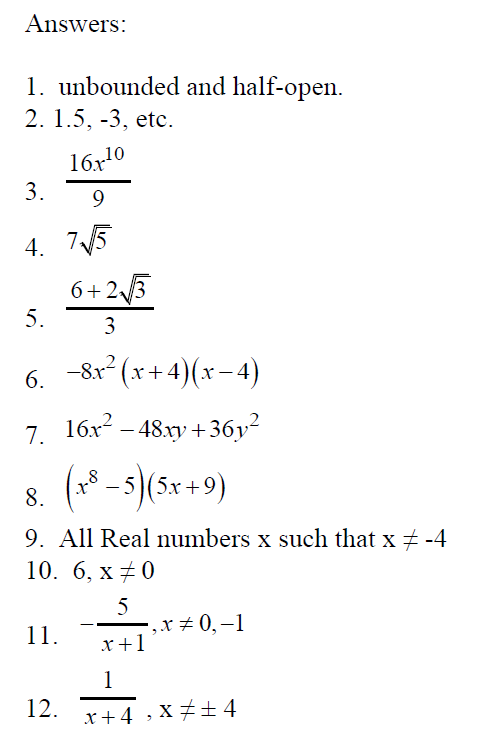 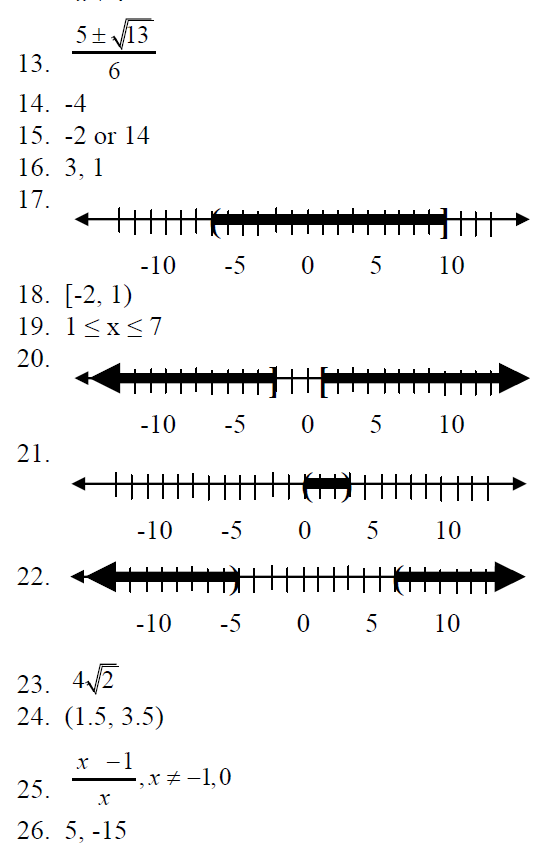 Objective:
Review for Chapter P Exam
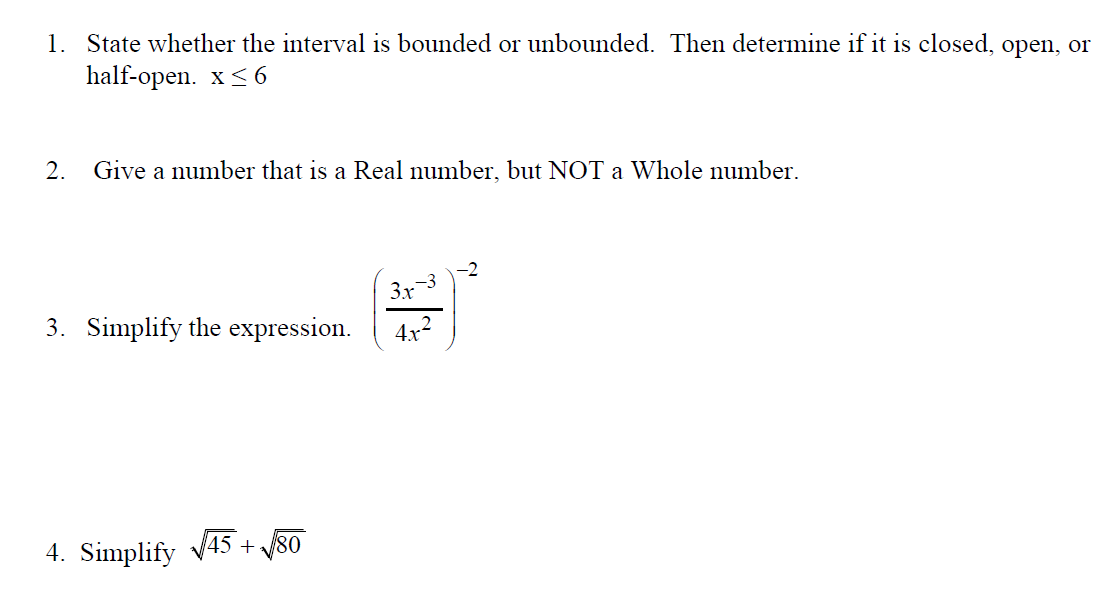 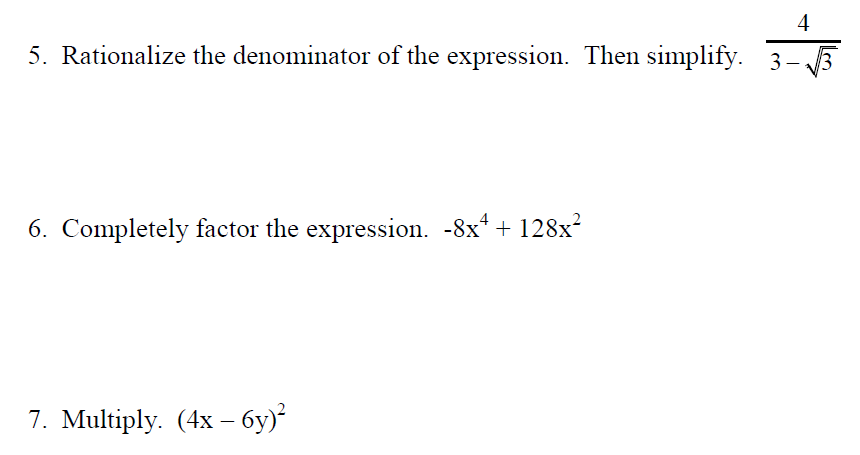 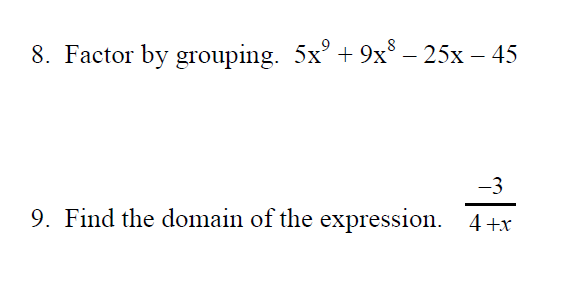 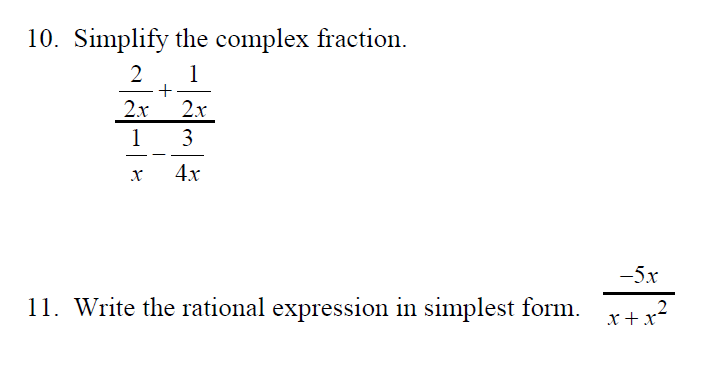 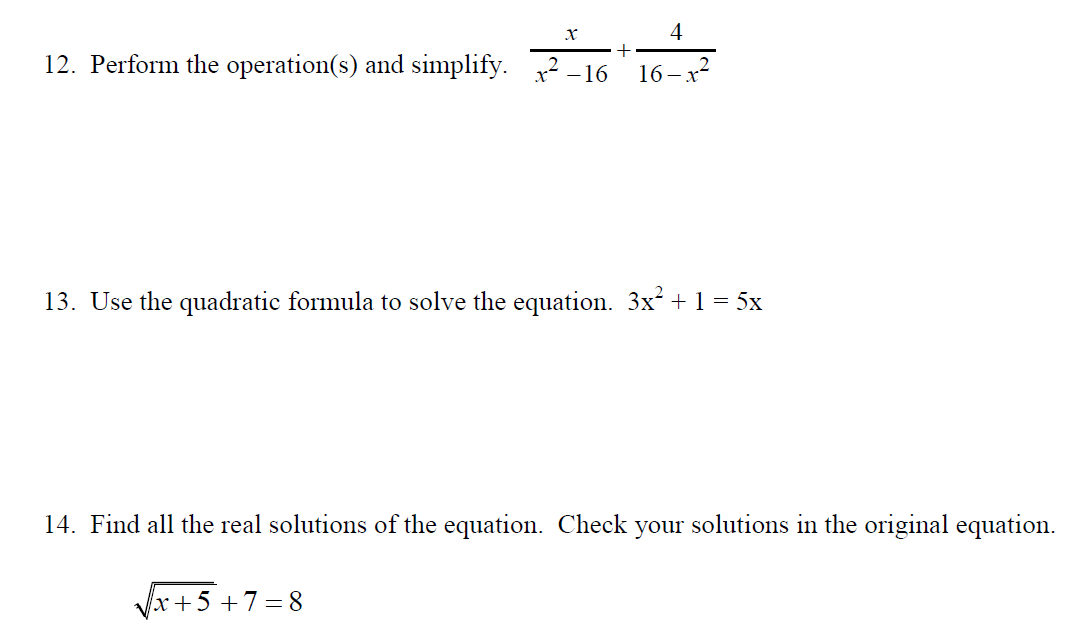 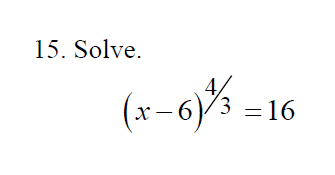 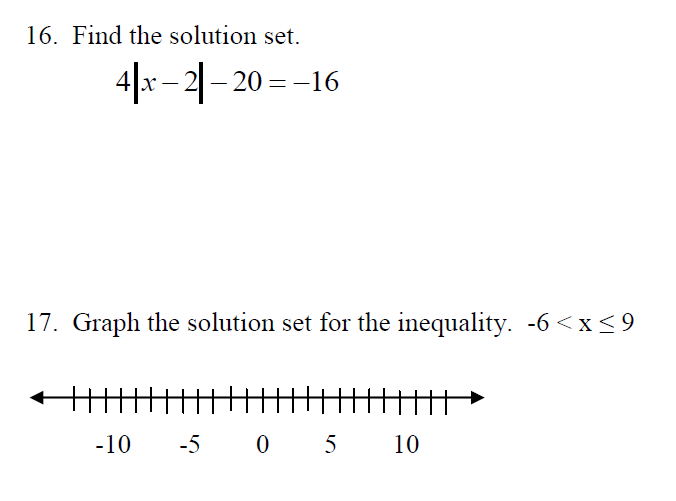 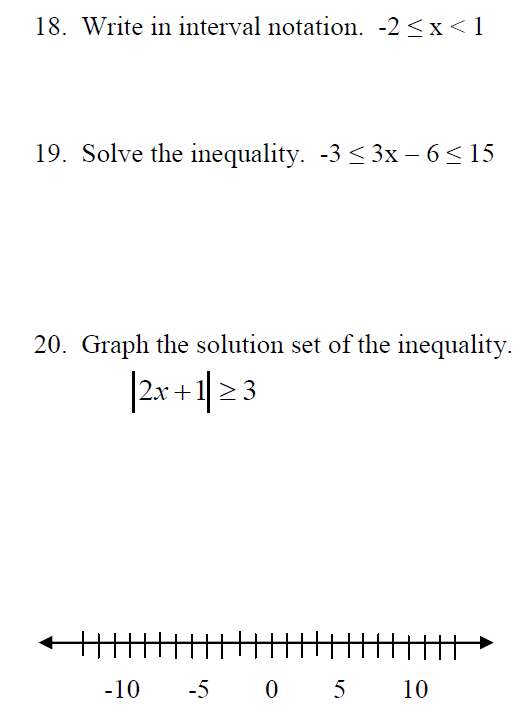 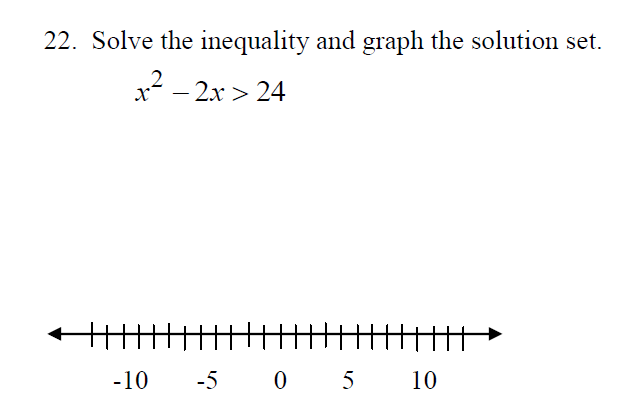 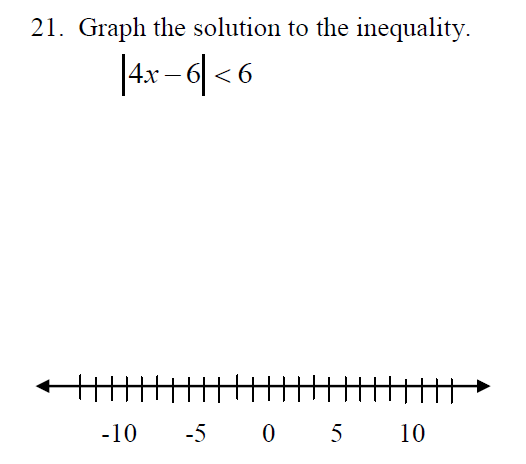 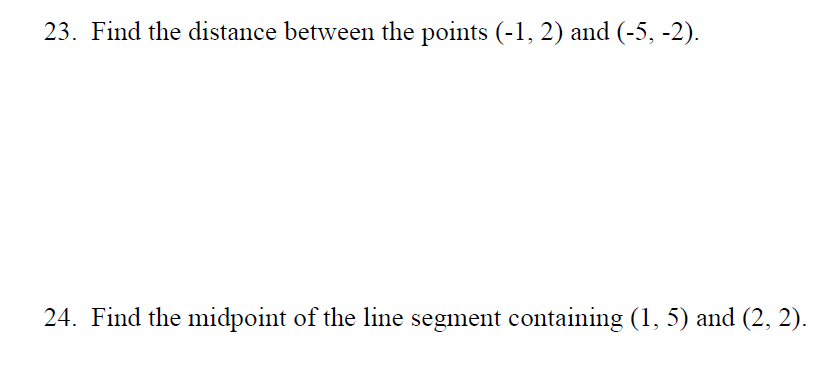 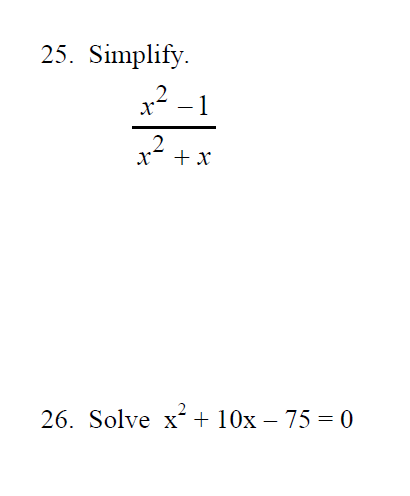 Summary:
Review for Chapter P Exam
Homework:
Study for Chapter P Exam